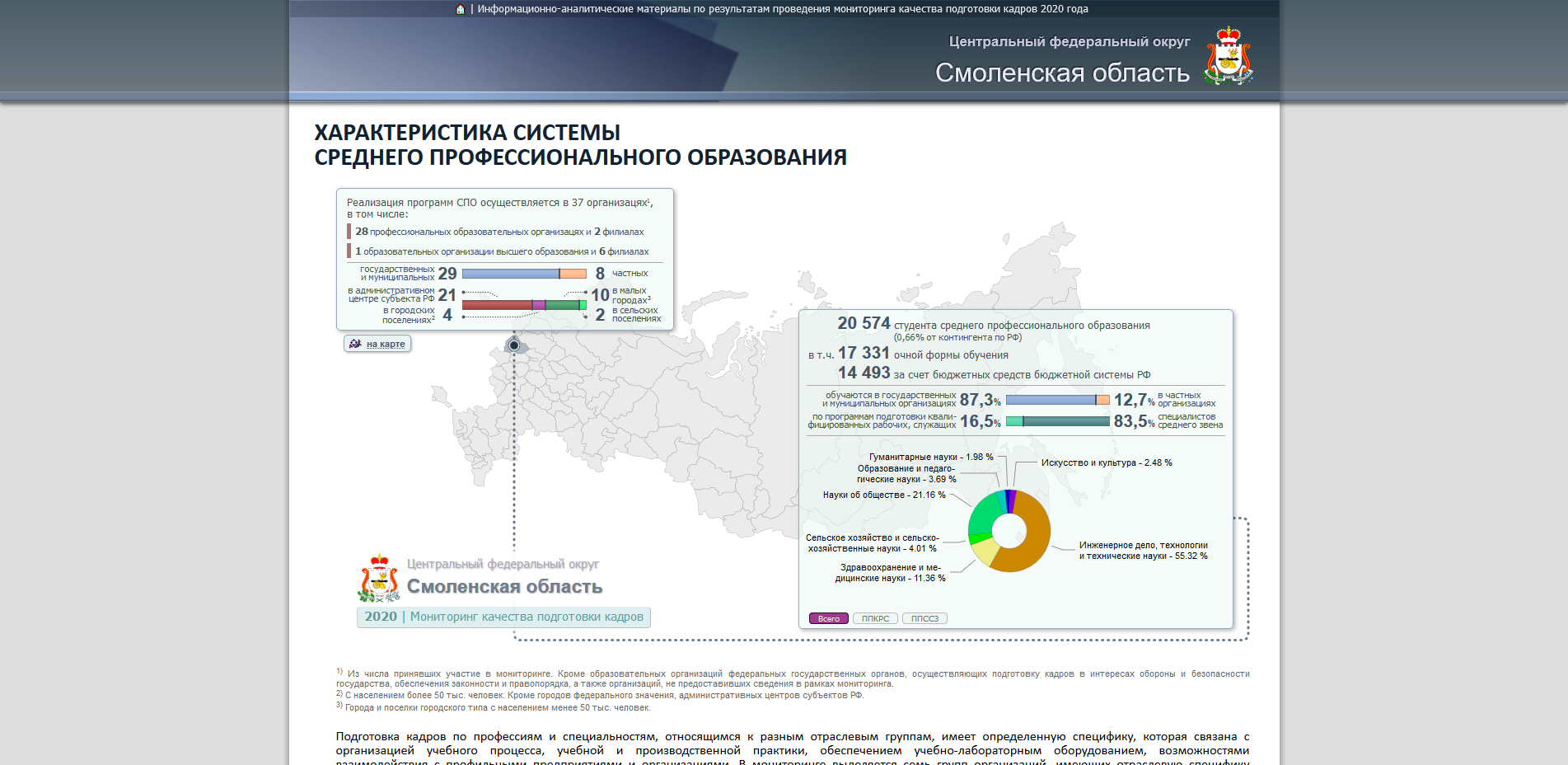 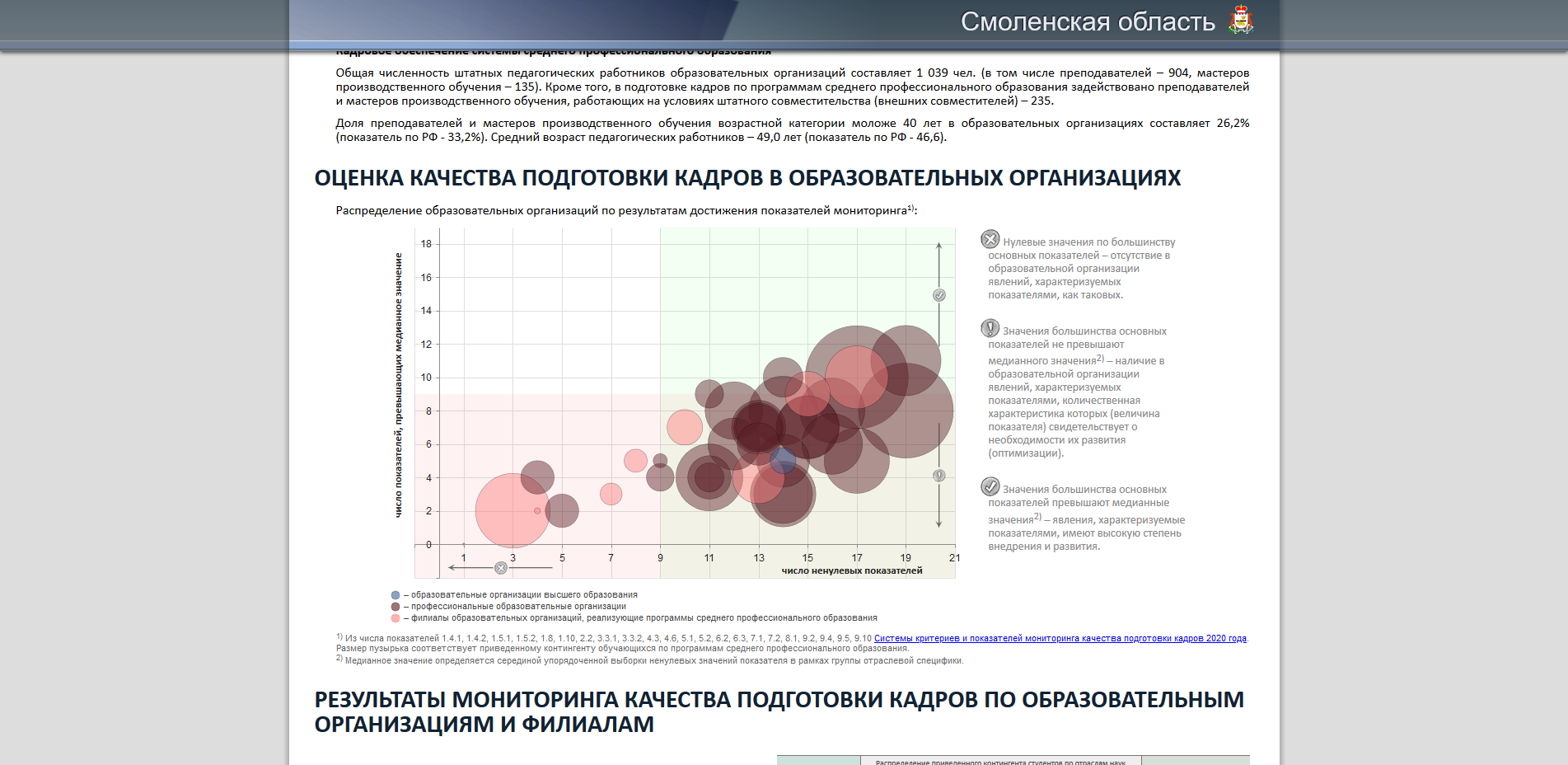 сапо
сота
скт
сск
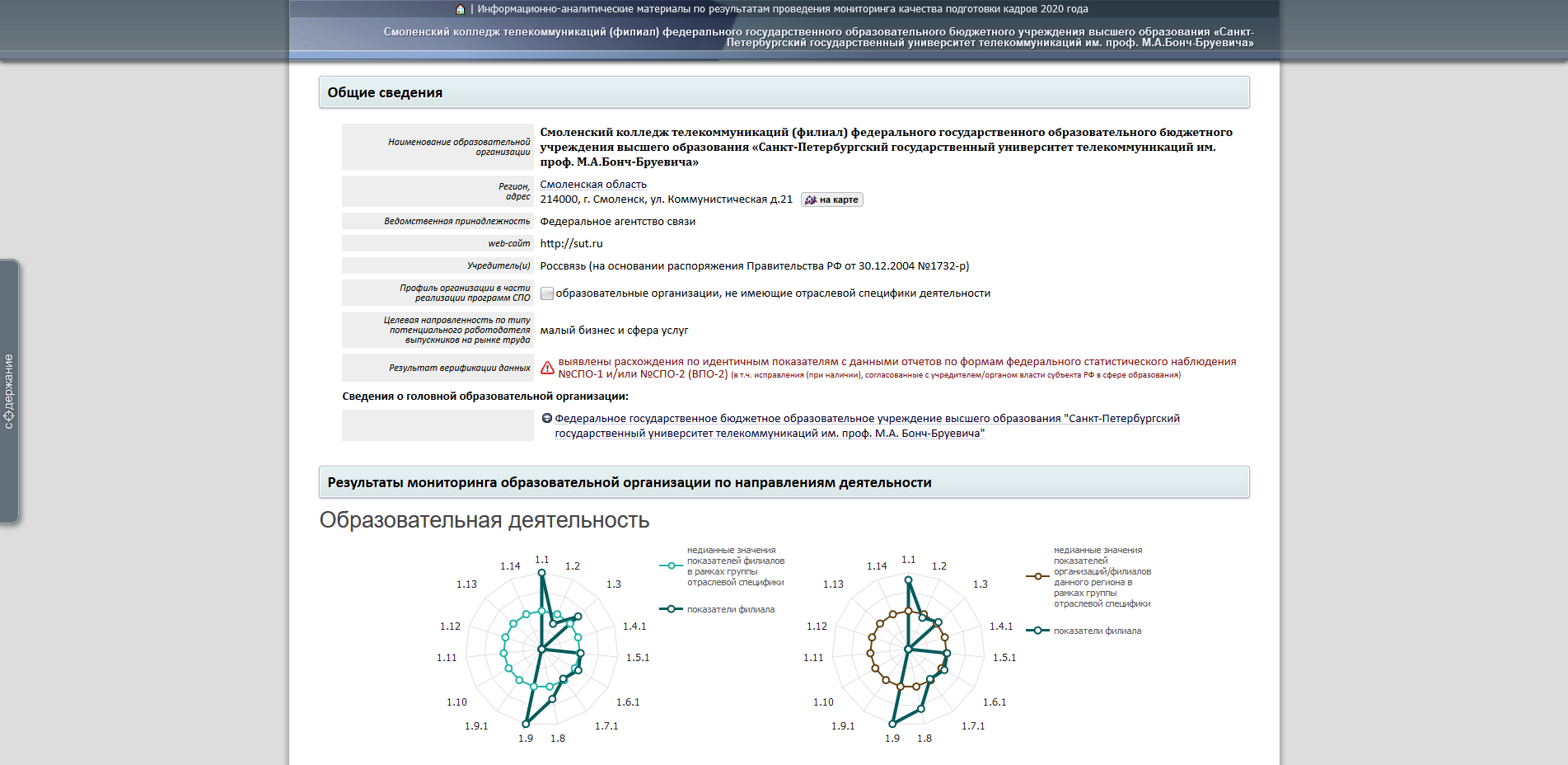 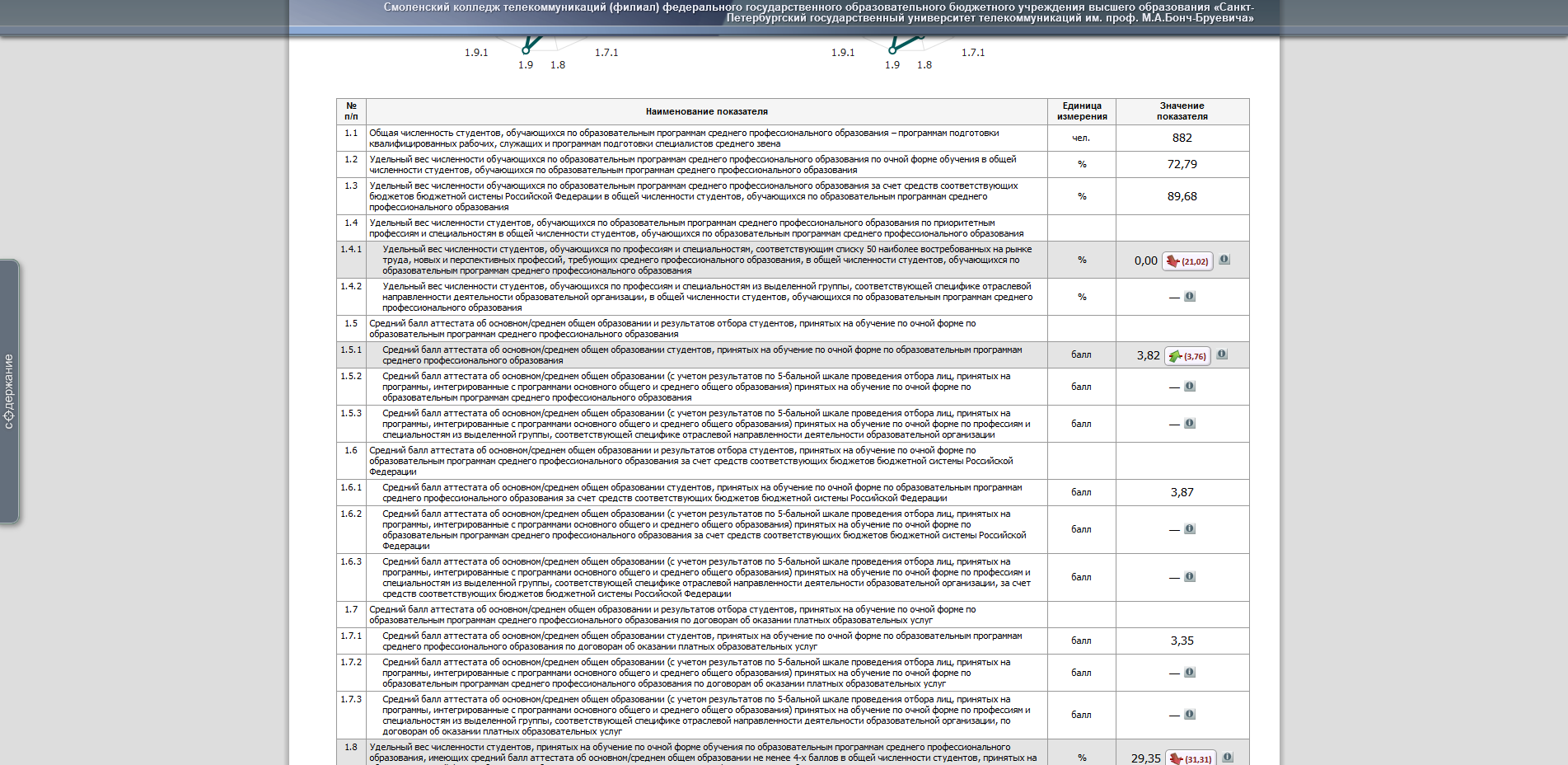 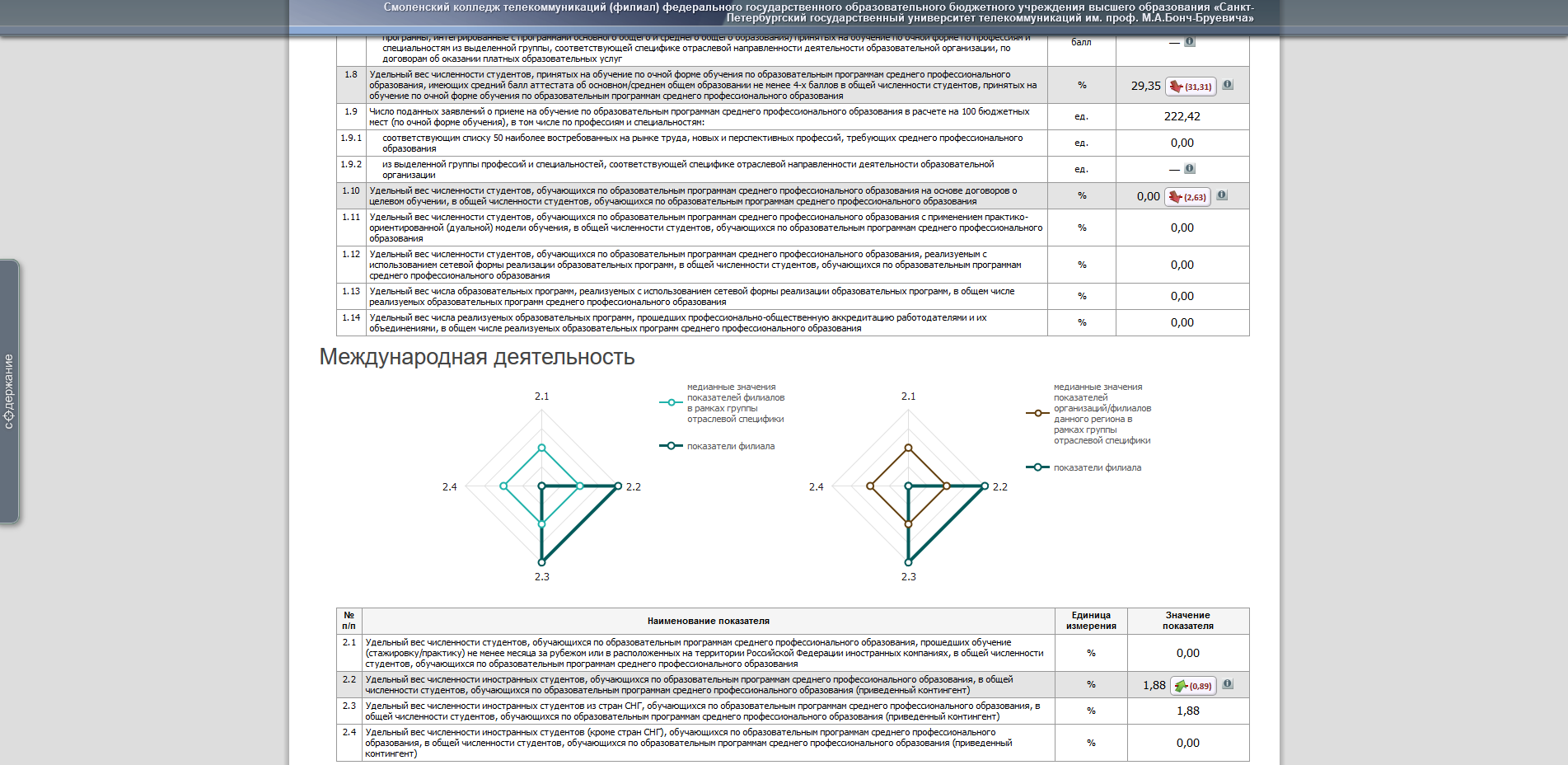 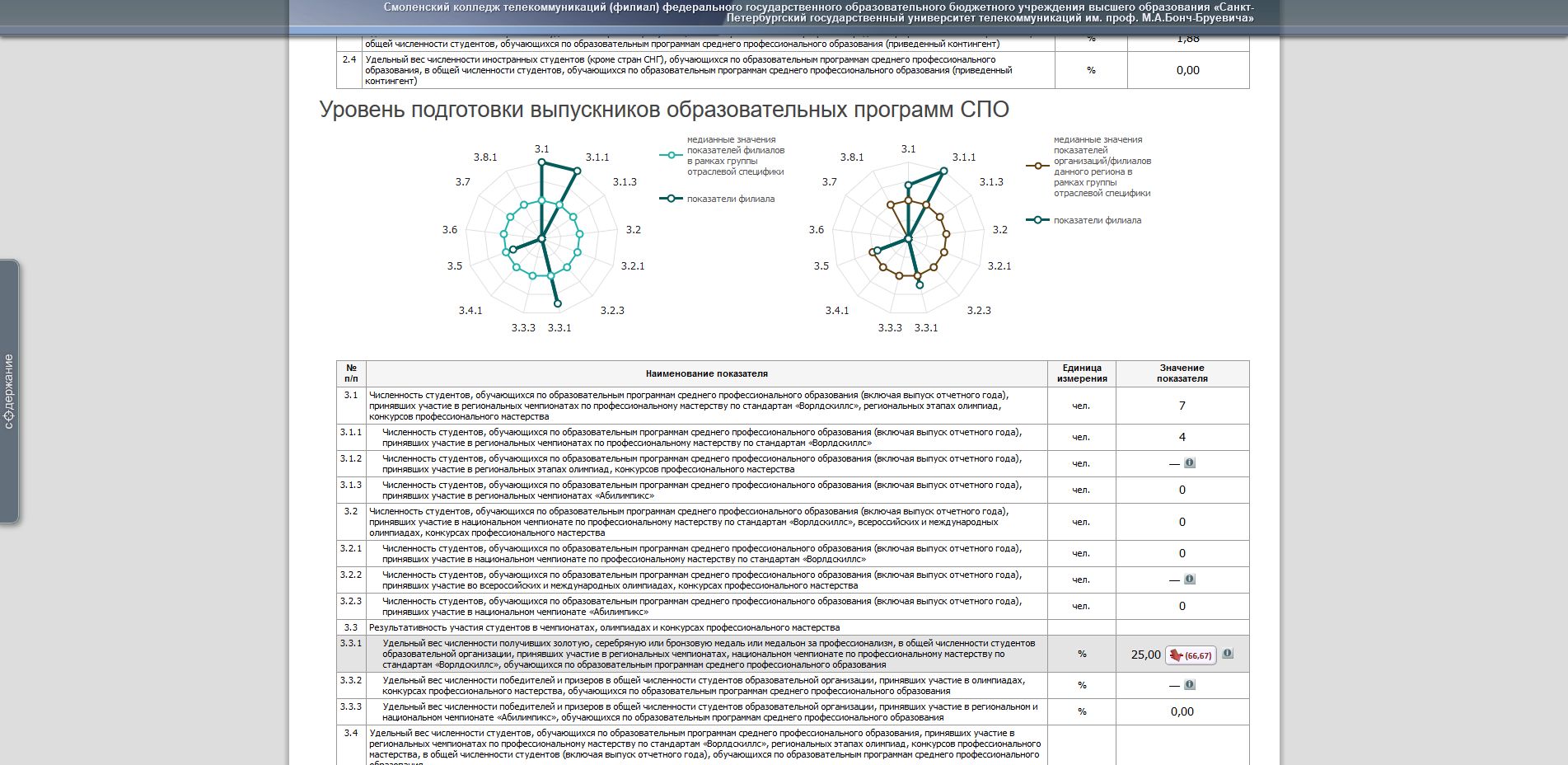 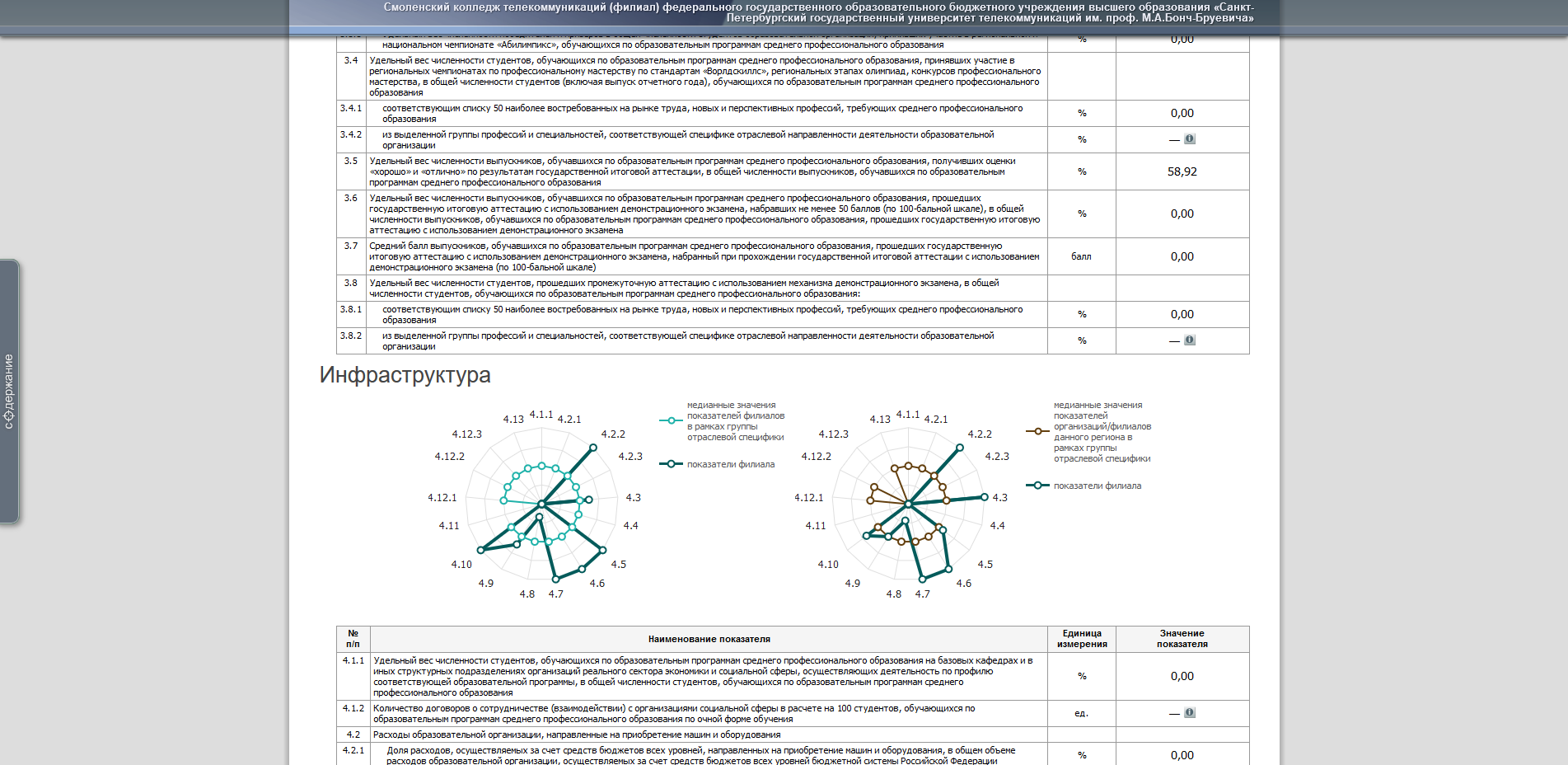 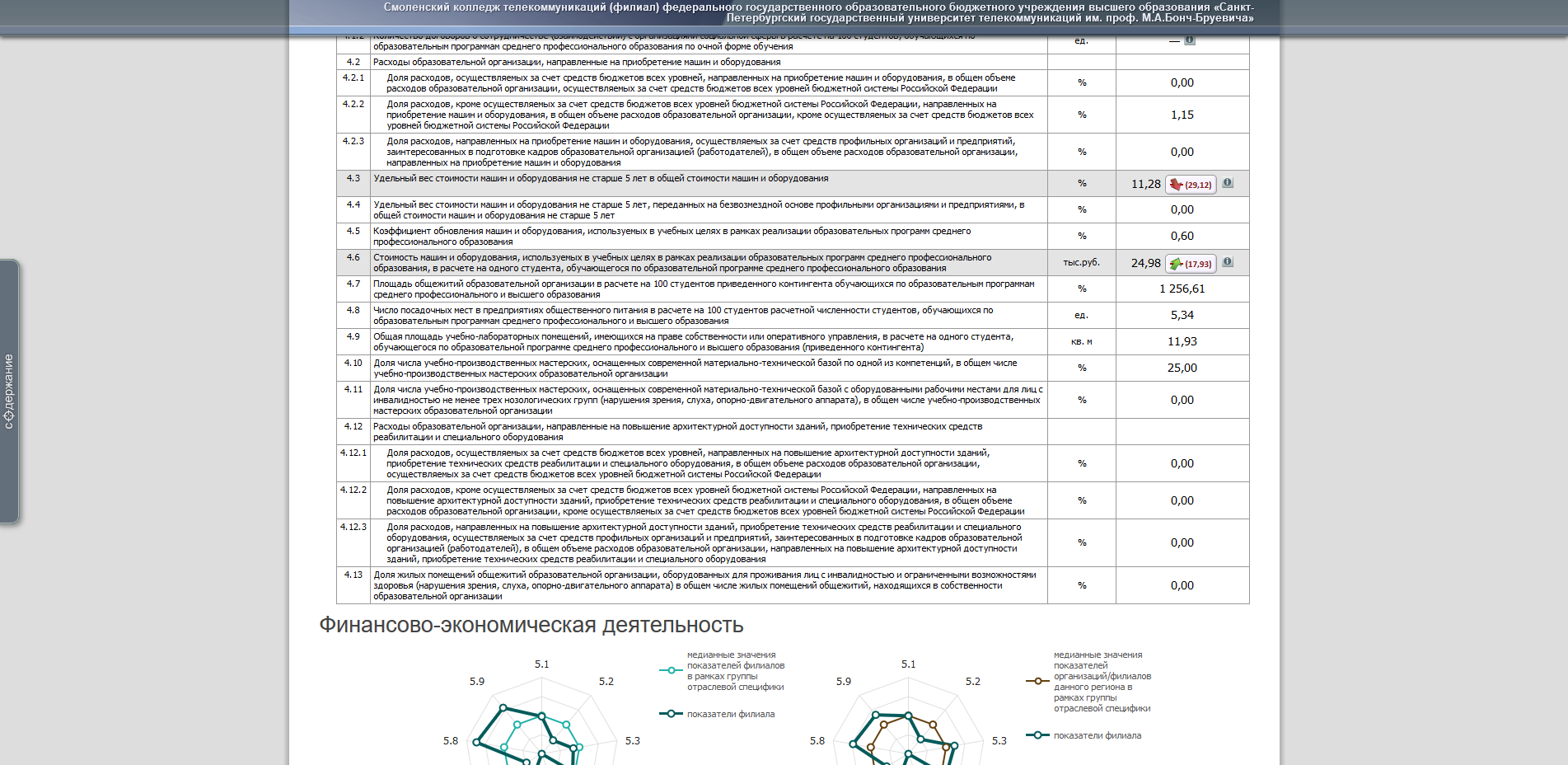 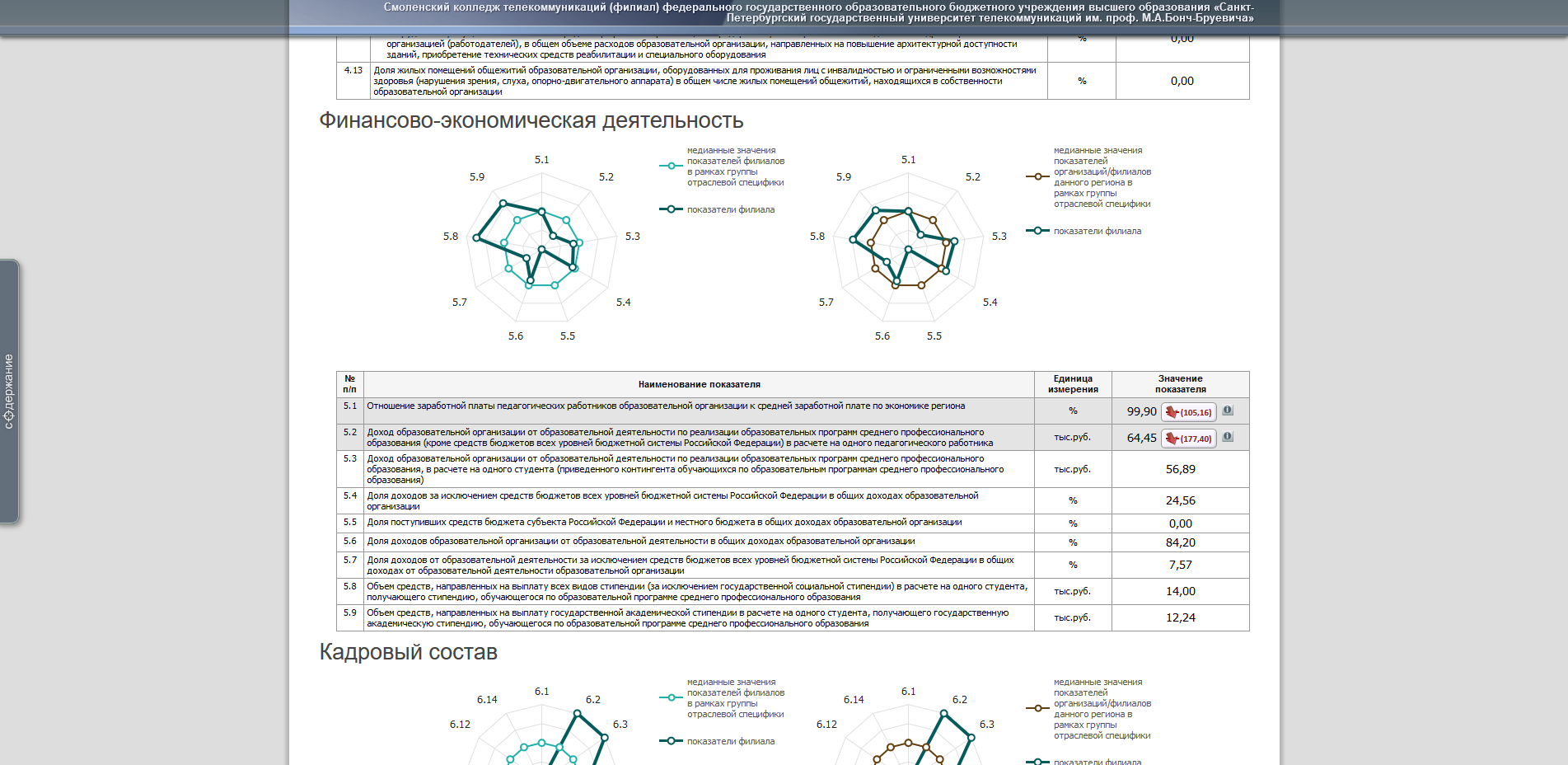 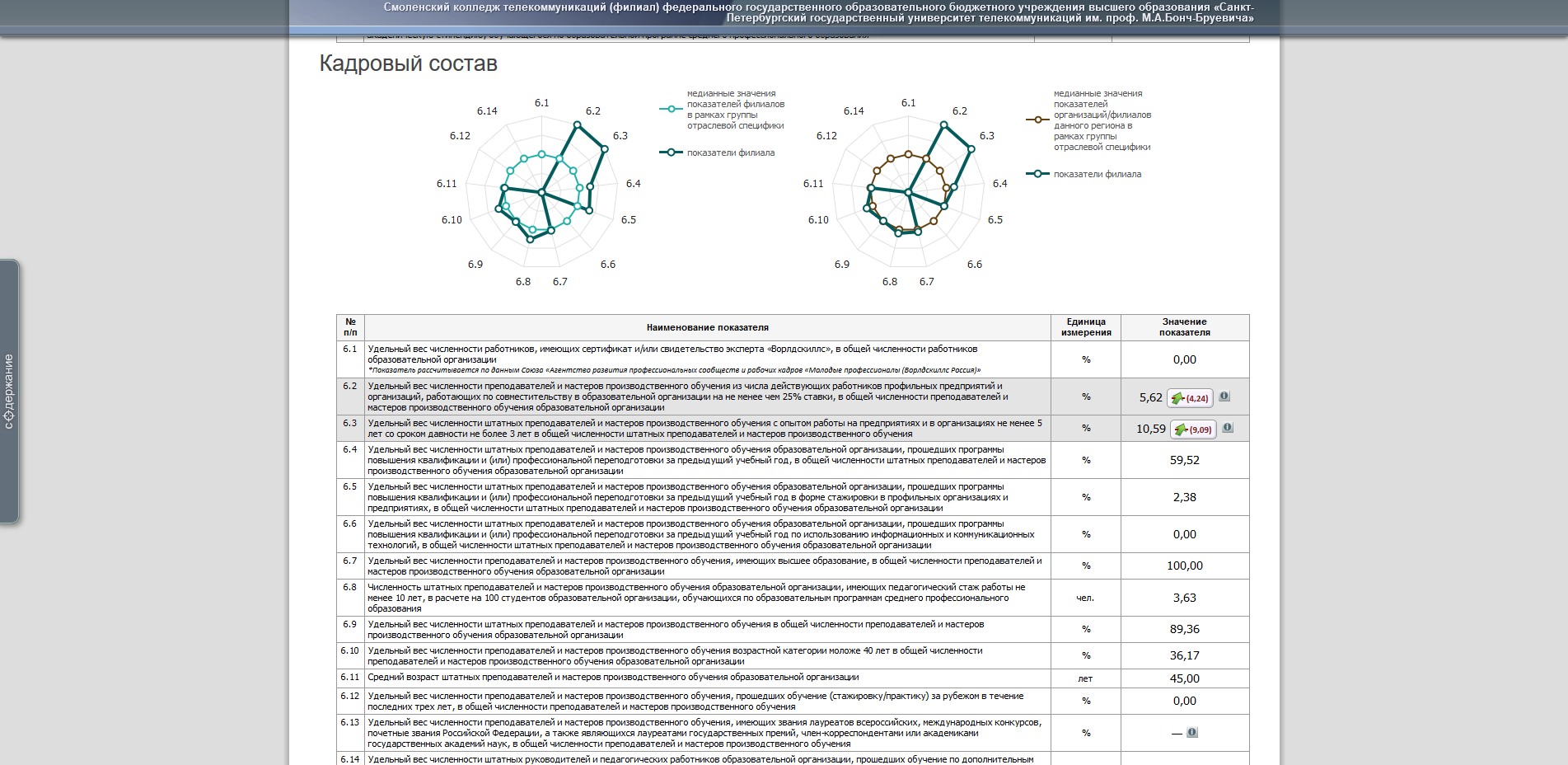 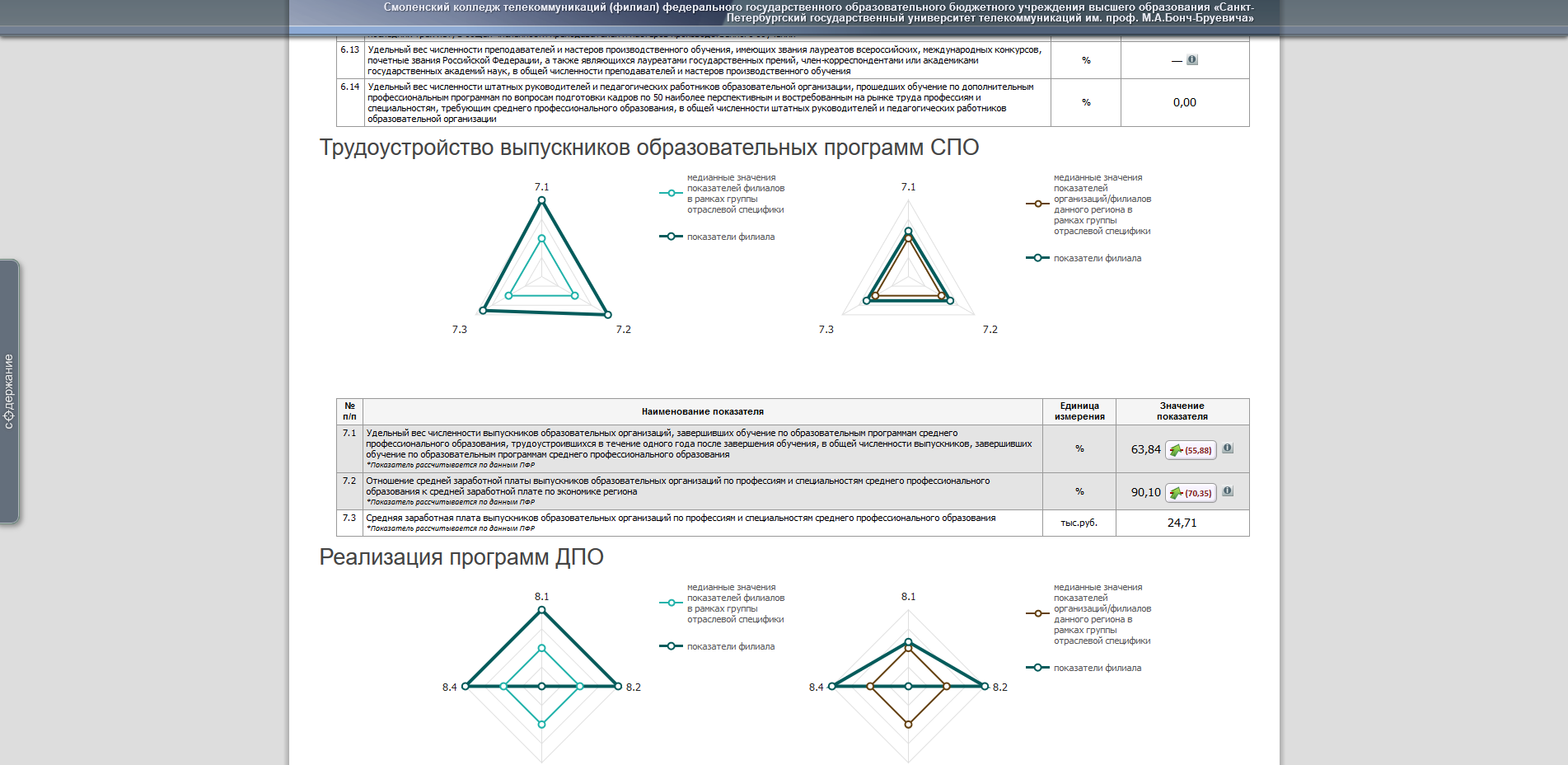 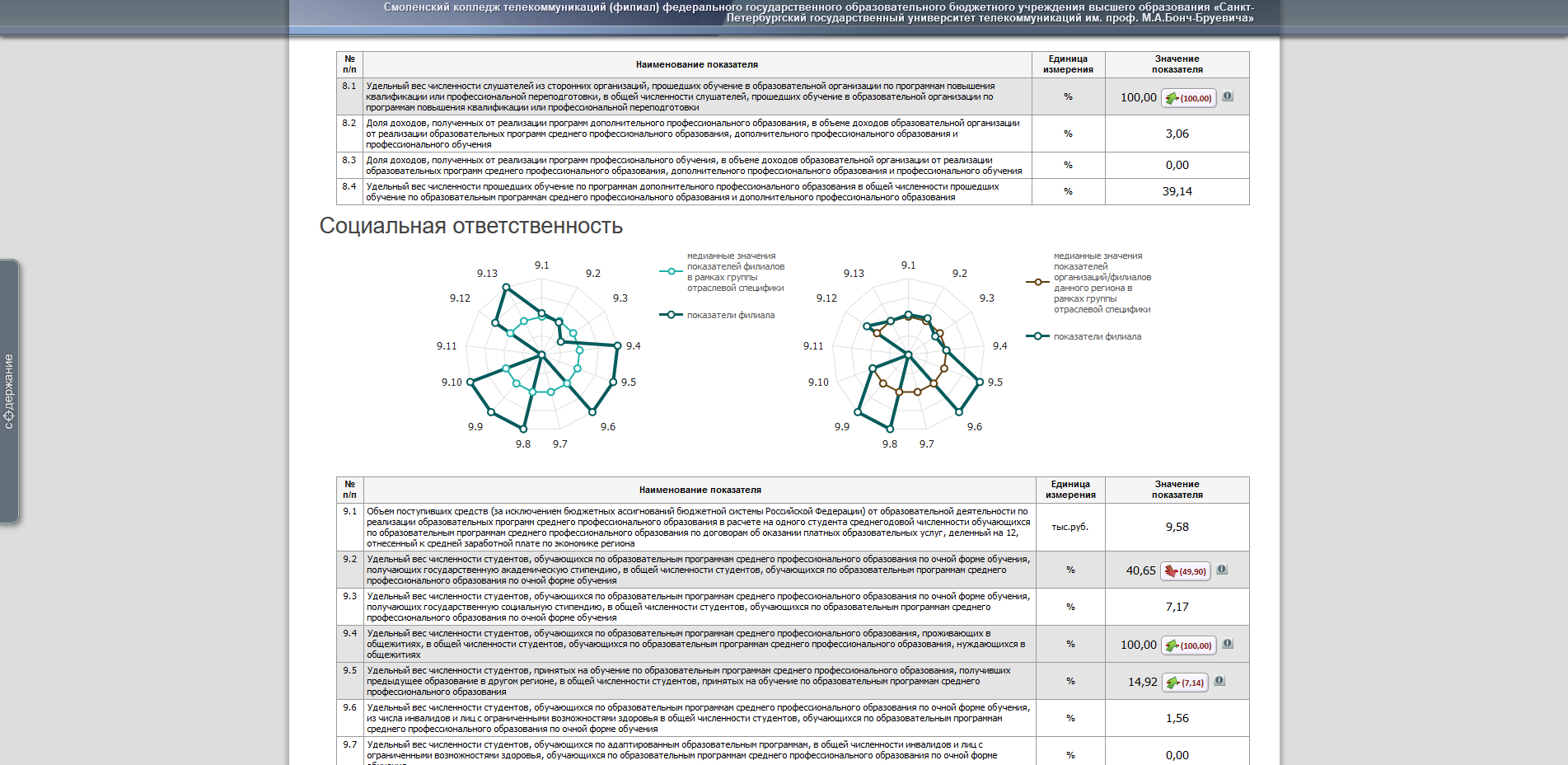 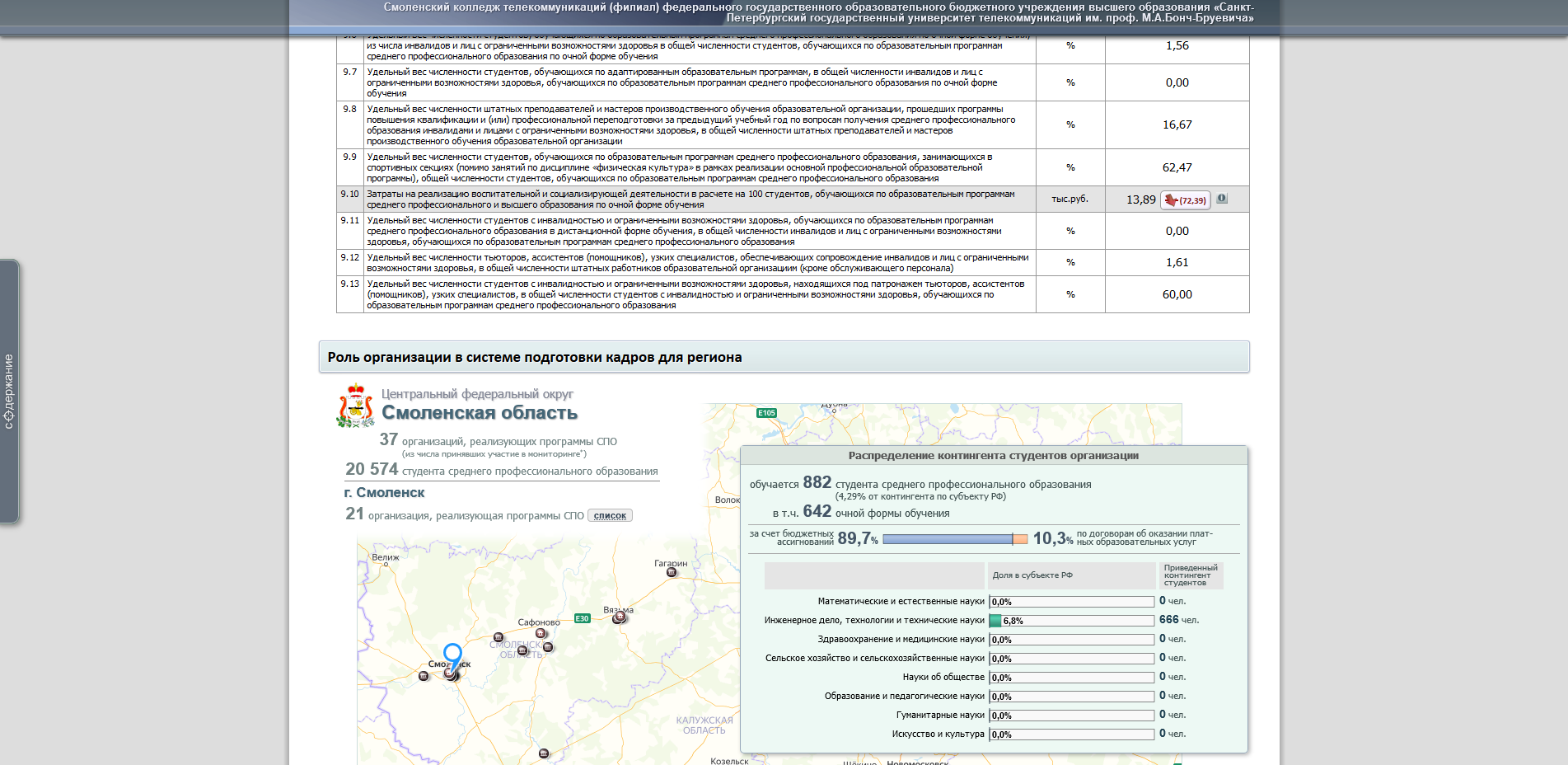 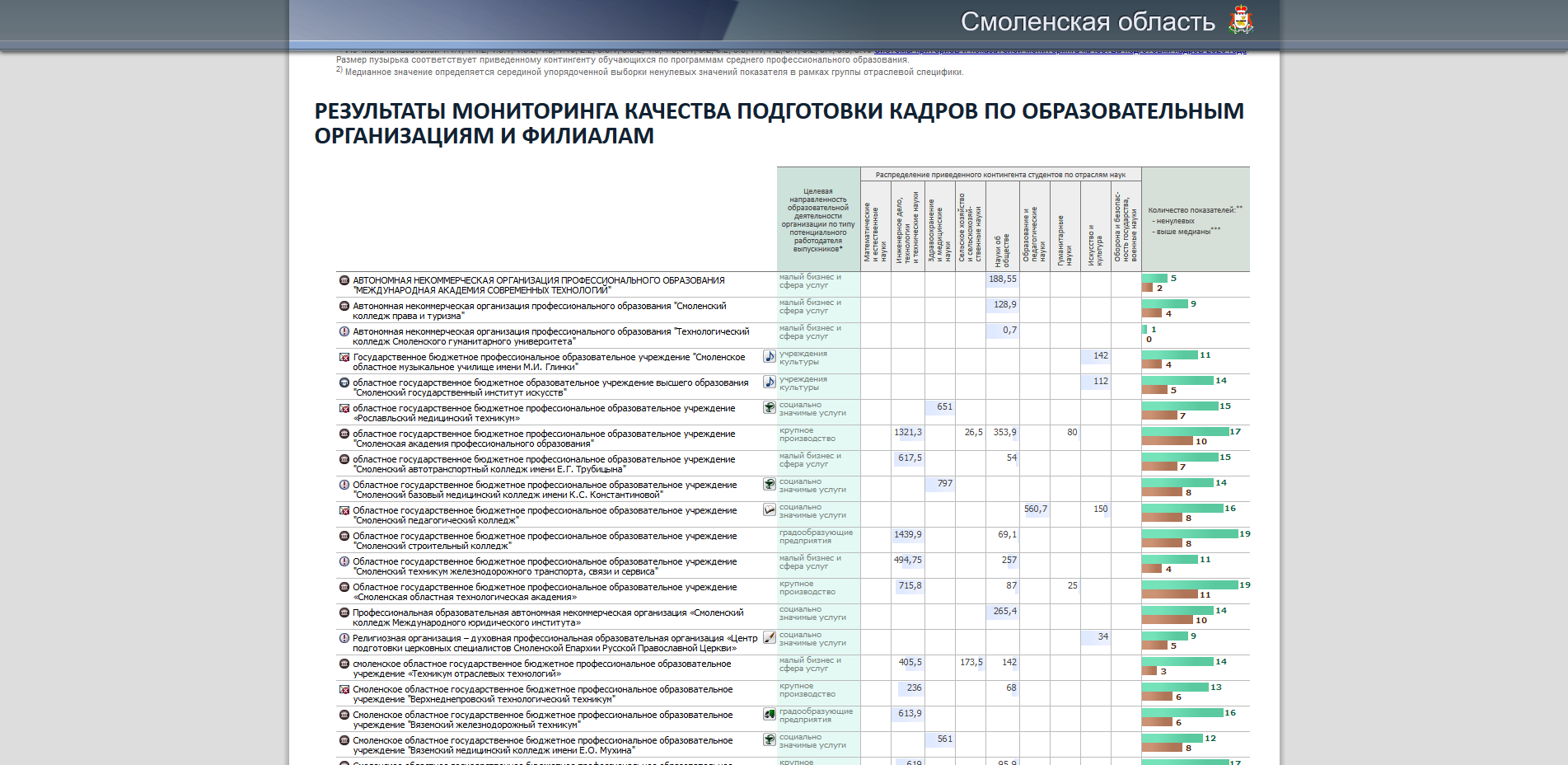 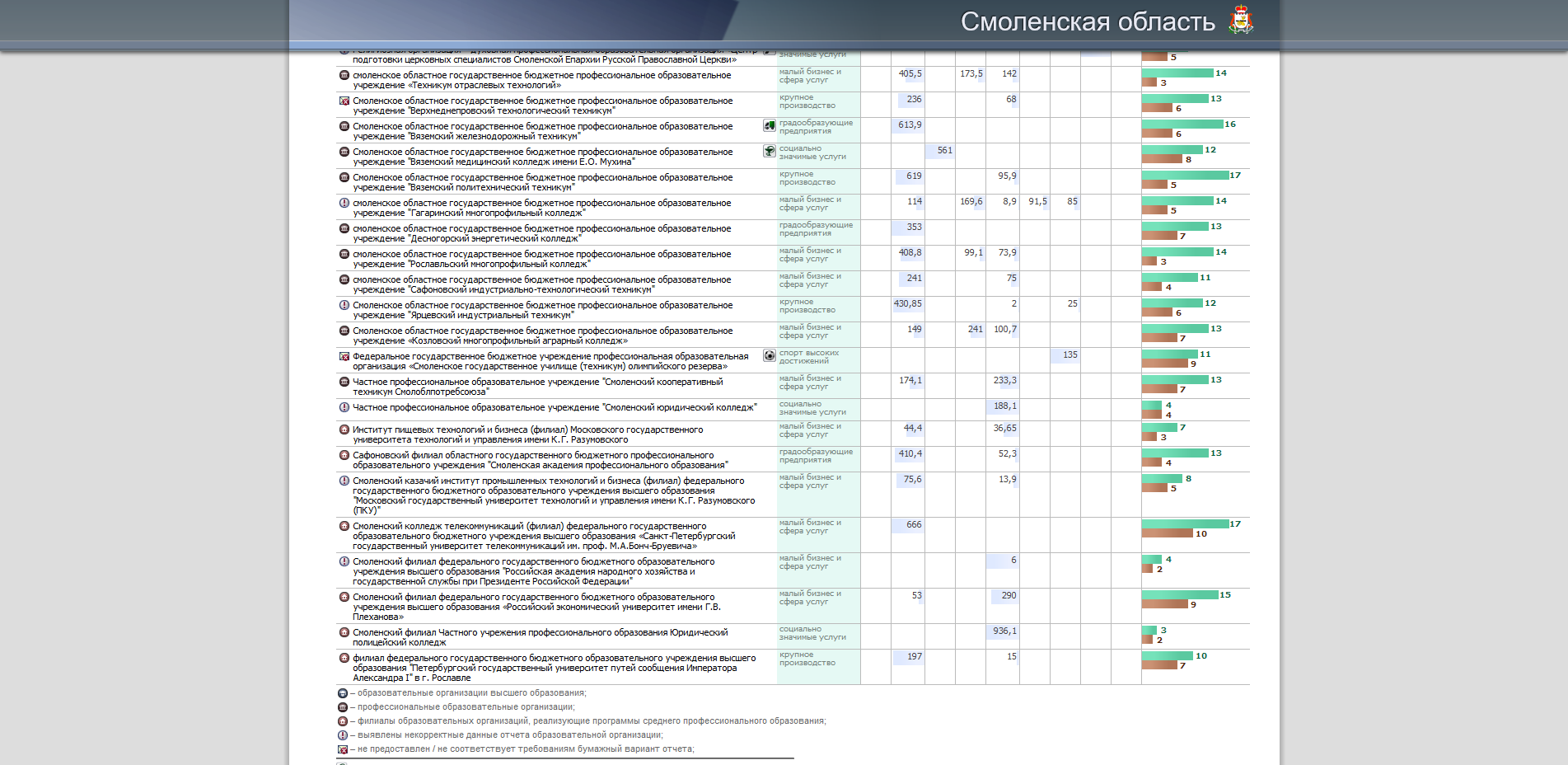 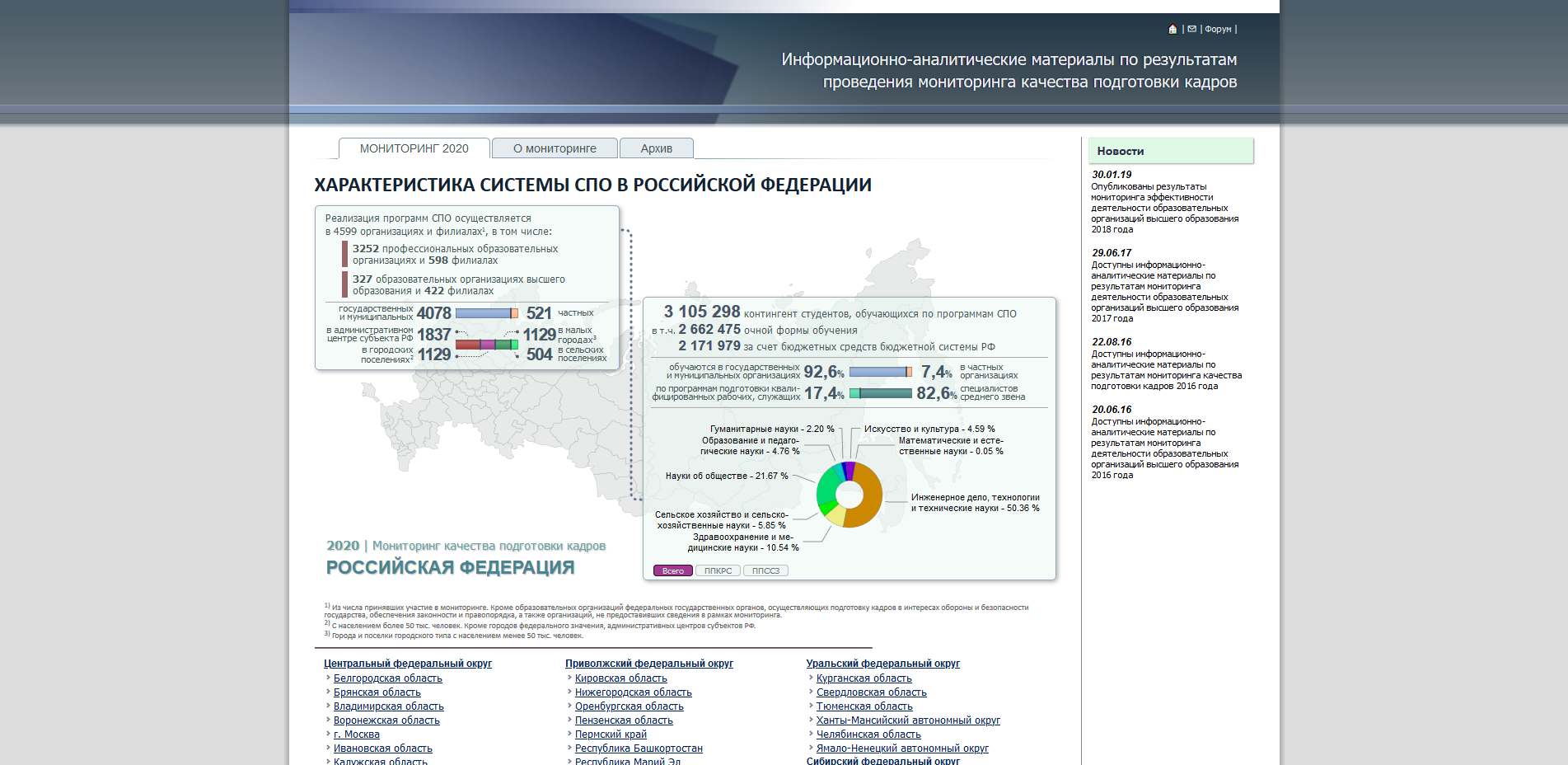 2019г
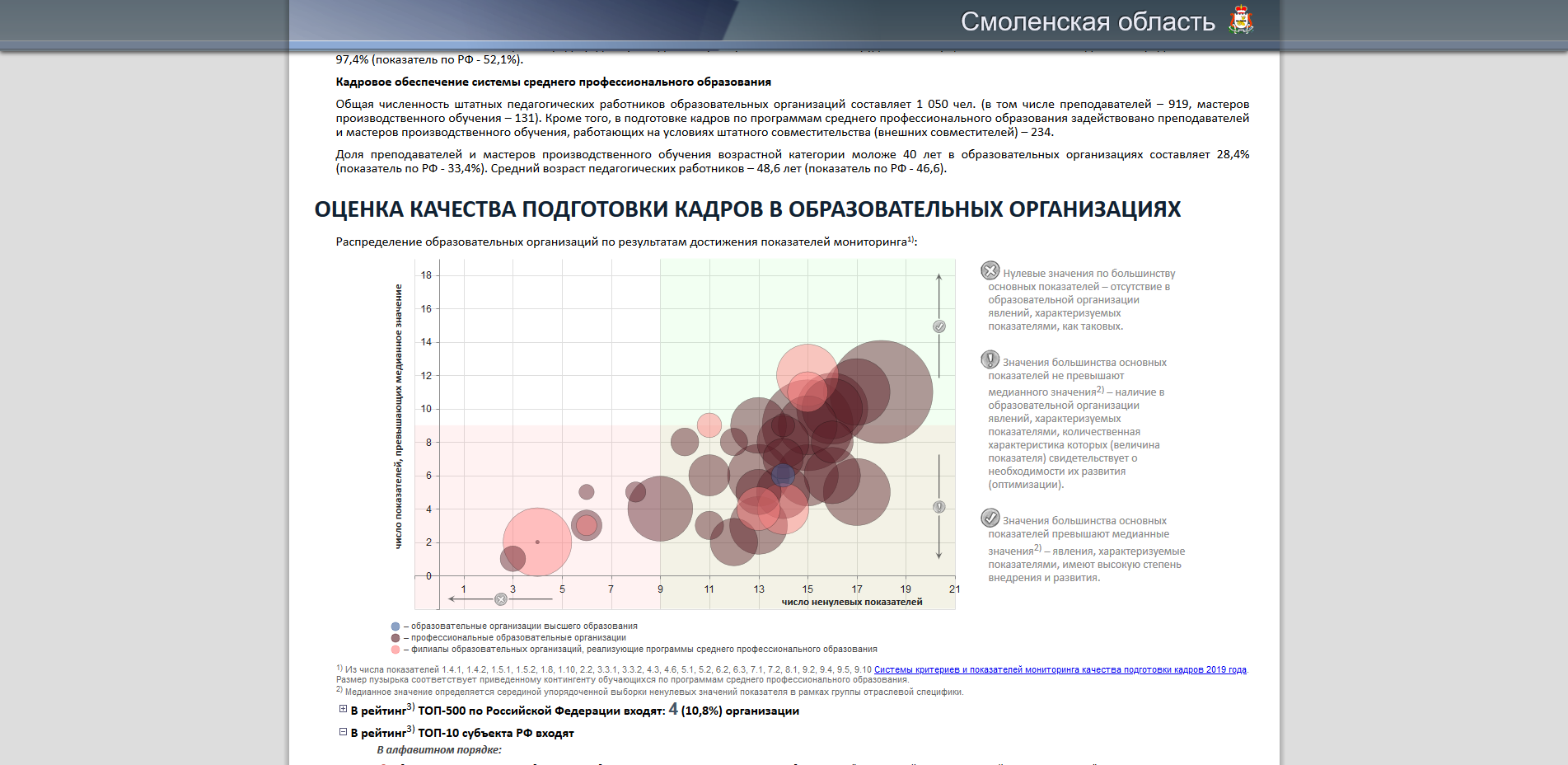 скт